RUSKO
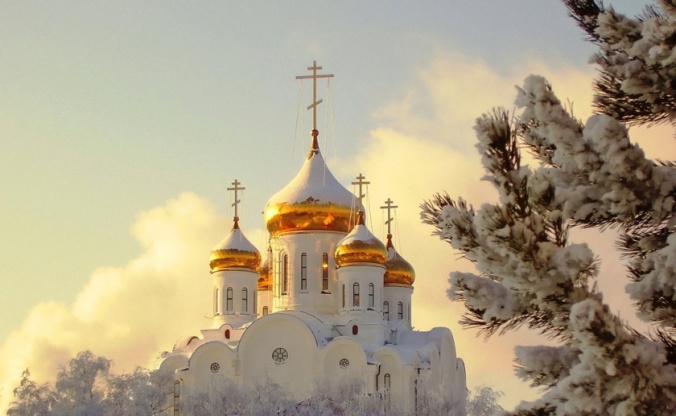 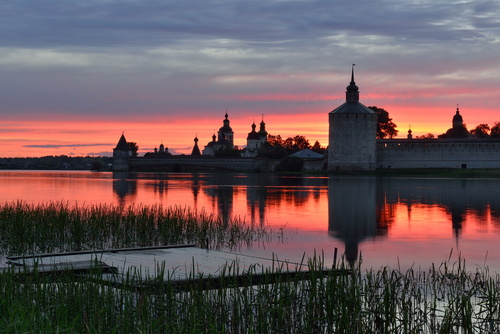 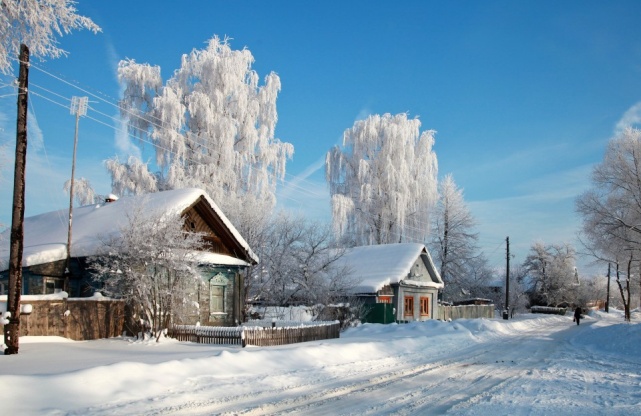 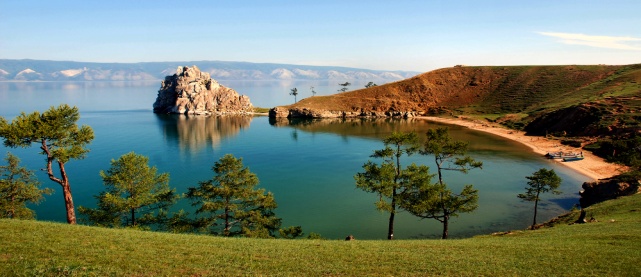 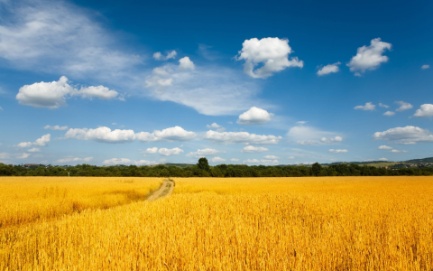 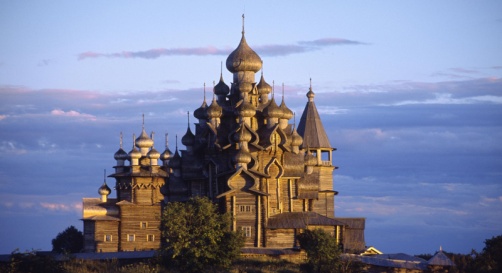 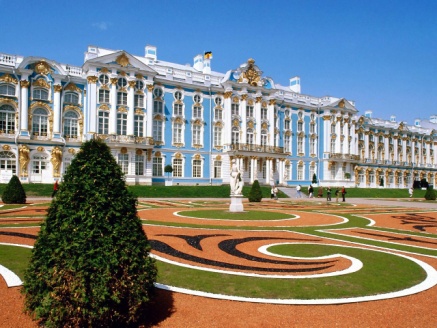 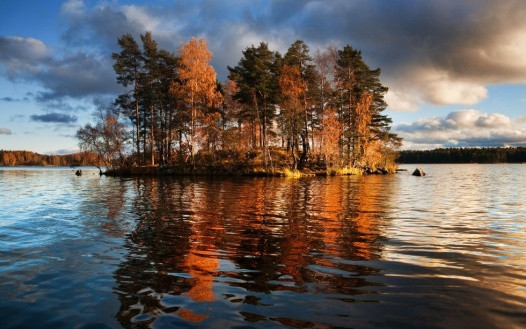 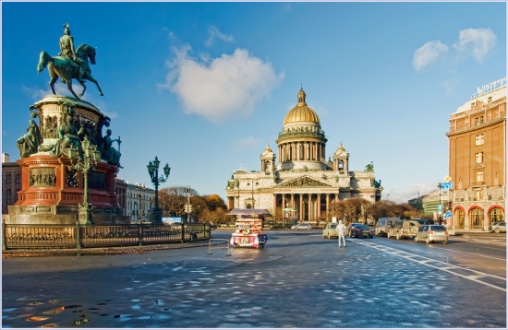 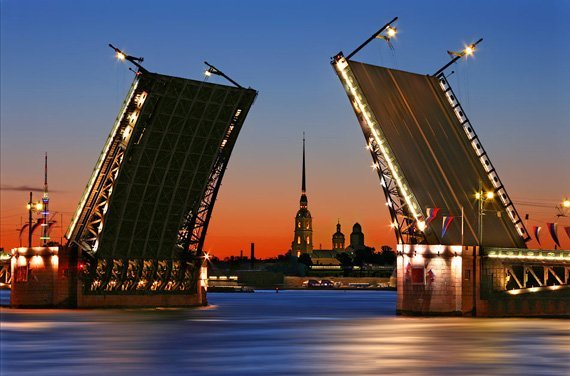 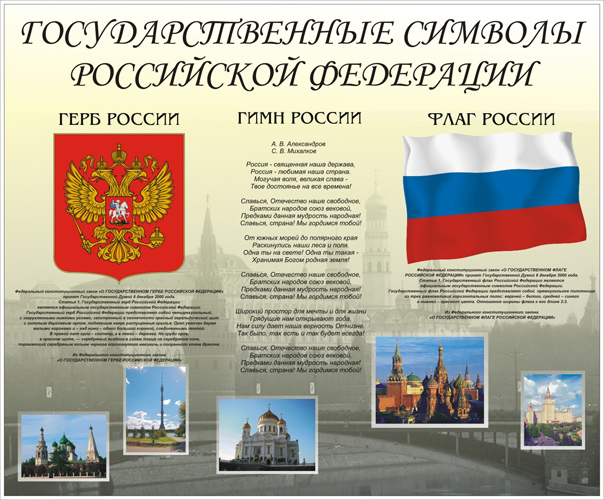 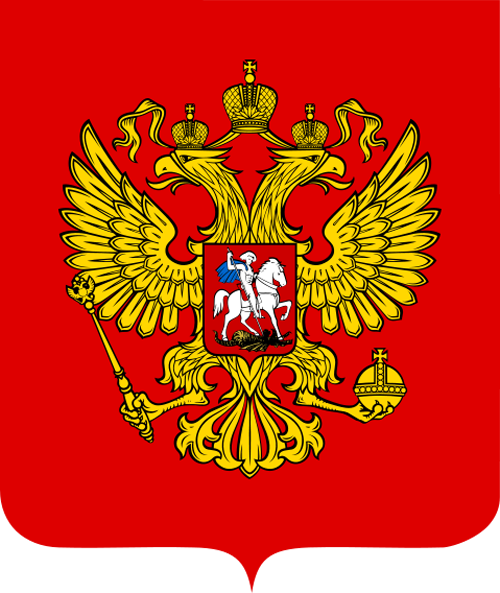 RUSKÁ FEDERACE
Krátké uvedení:

Rozloha: 			17 125 187 km2
Hlavní město: 			Moskva
Počet obyvatel: 			146 270 033
Průměrná teplota: 		v létě od +1 do + 25°C, v zimě od + 6 do –50°C
Úřední jazyk: 			ruština
Státní měna: 			ruský rubl (RUR, ₽)

Rozkládá se ve Východní Evropě a Severní Asii
Rozlohou největší stát ve světě, počtem obyvatel na devátém místě
Složení: 83 subjektů: 22 republik, 2 města federálního významu, 9 krajů, 	46 oblastí, 1 autonomní oblast, 1 pronajímané teritorium, 	8 federálních okruhů a 1099 měst
KOLIK 
ČASOVÝCH PASEM 
JE V RUSKU?
9 časových pasem
Za základní se počítá čas moskevský– podle Moskvy se hlásí příjezd a odjezd vlaků na všech nádražích ve všech městech, podle moskevského času moderátoři v TV sdělují program. Všechny regiony musí vypočítat časový rozdíl mezi moskevským a místním časem samostatně.
Co to je?
PAMĚTIHODNOSTI – historické památky, přírodní – Krasnojarské sloupy …
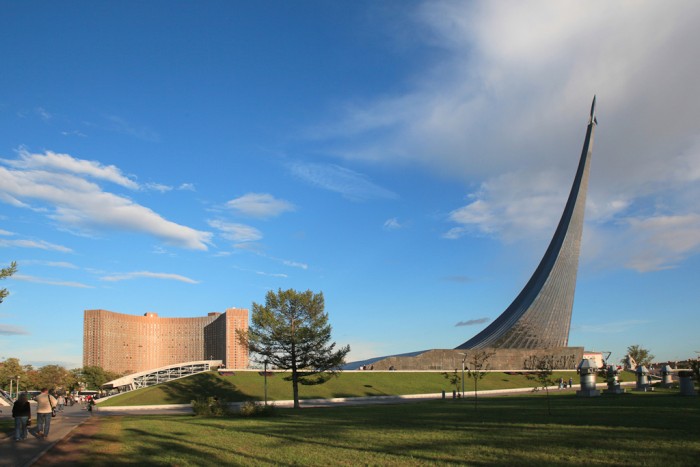 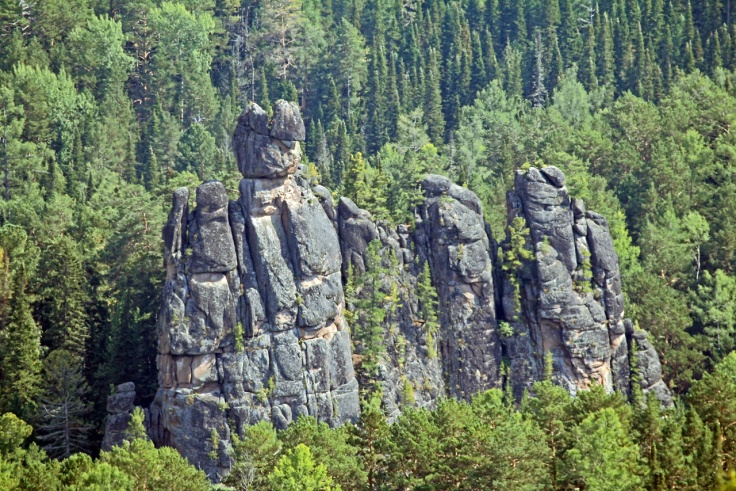 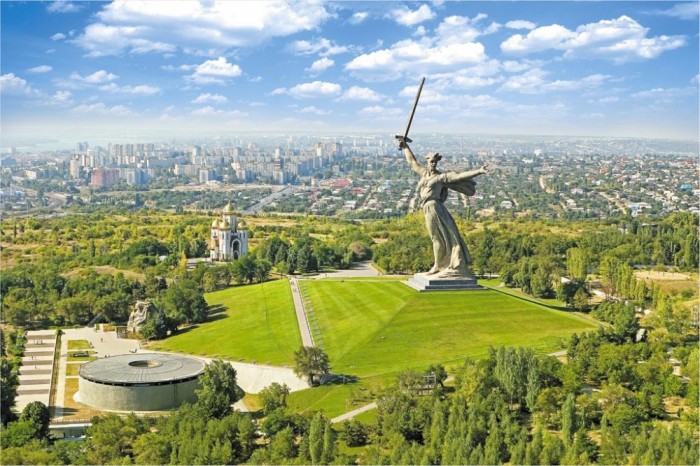 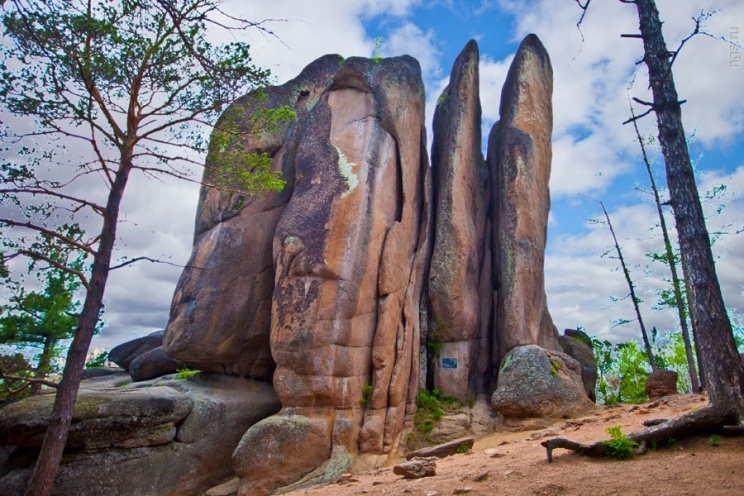 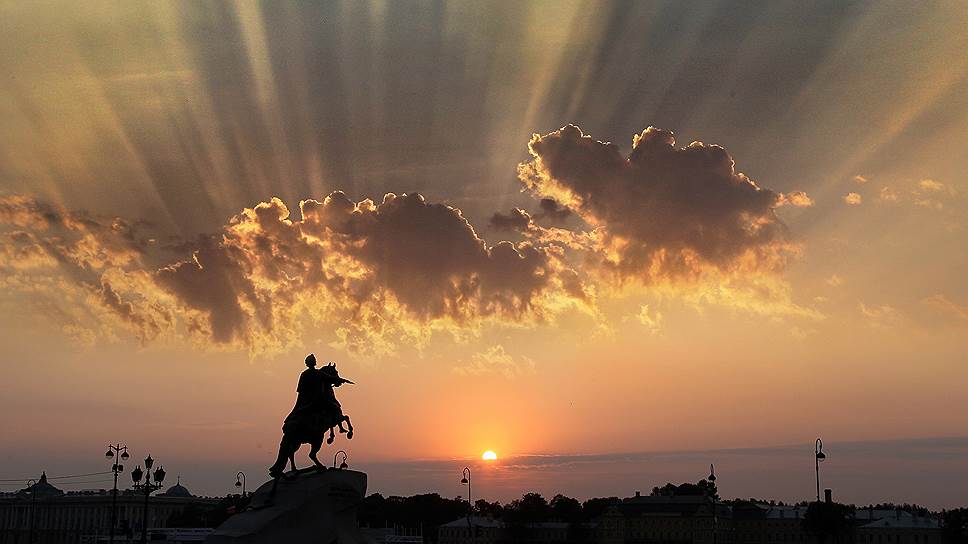 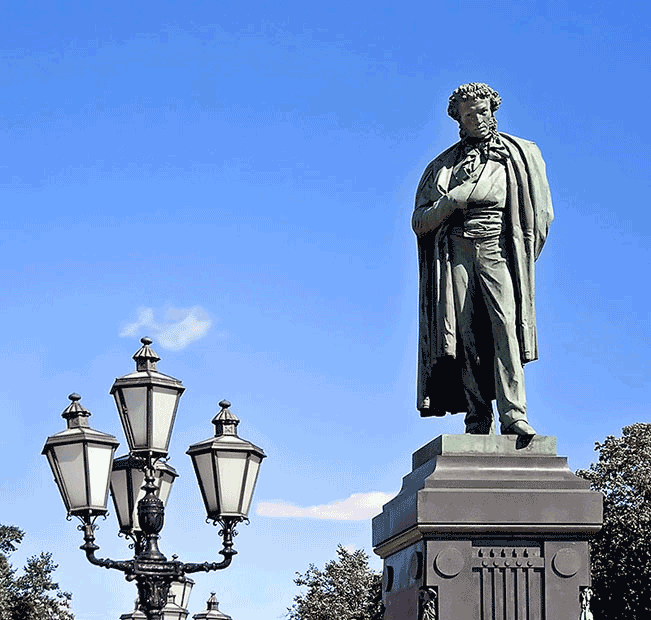 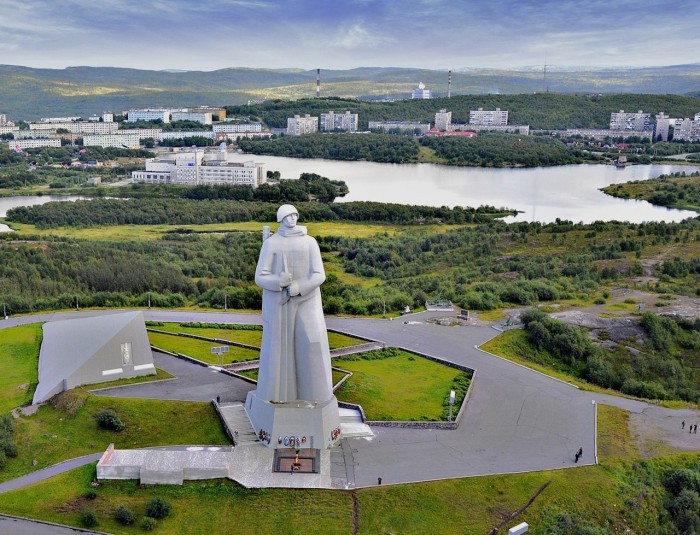 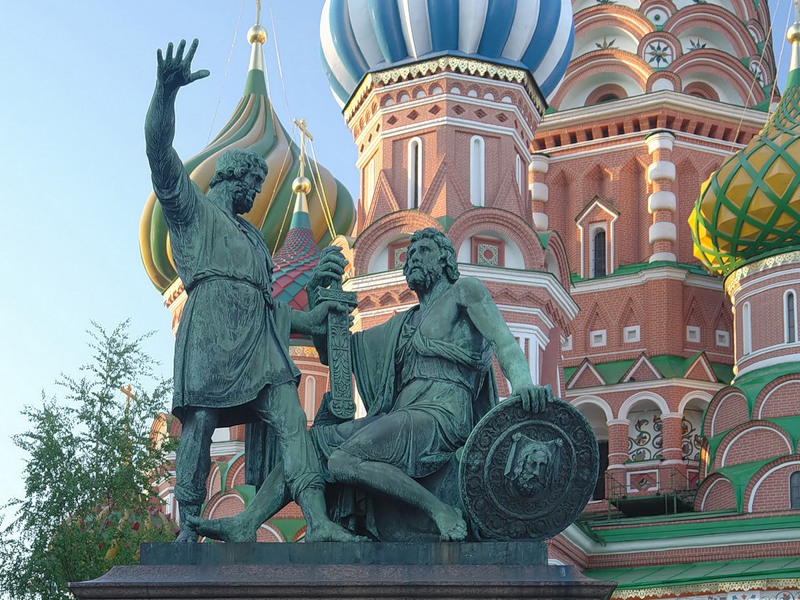 LITERÁRNÍ MÍSTA– Konstantinovo, Jasnaja Poljana, Carskoje selo …
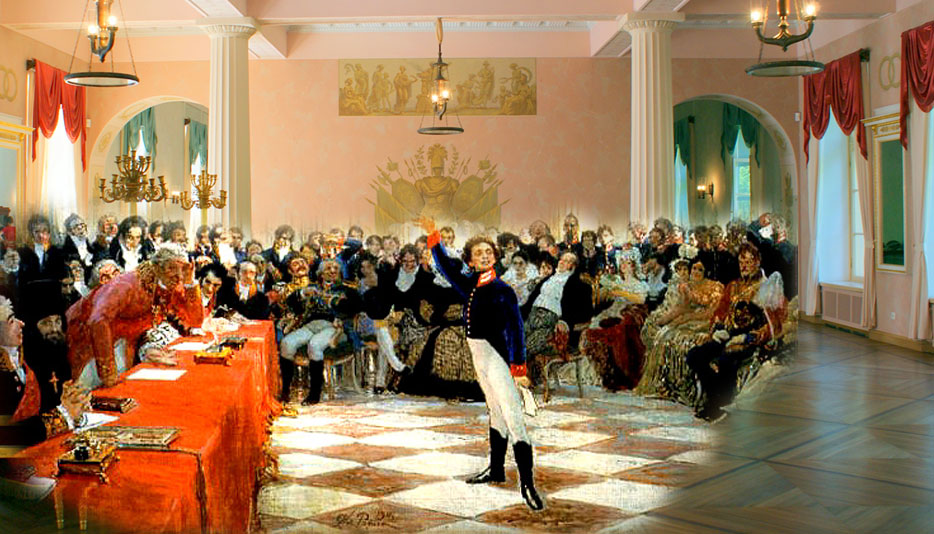 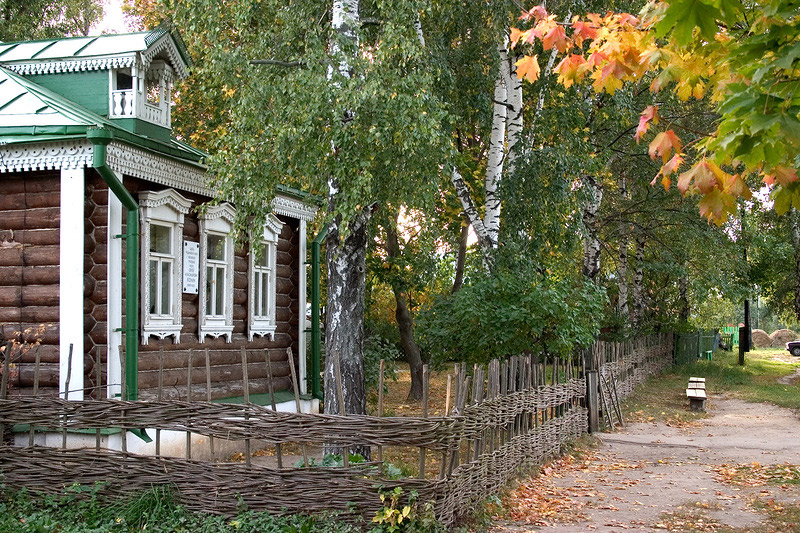 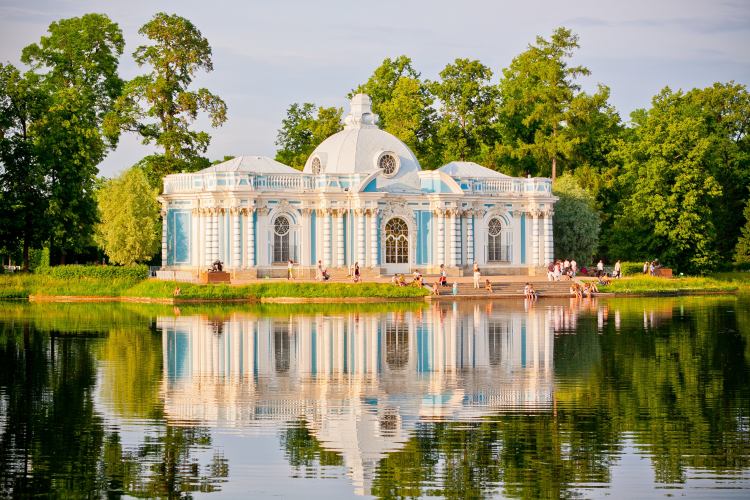 Ленинград, Одесса, Севастополь, Волгоград (Сталинград), Киев, Москва, Керчь, Новороссийск, Минск, Тула, Мурманск, Смоленск, 
крепость-герой – Брестская крепость
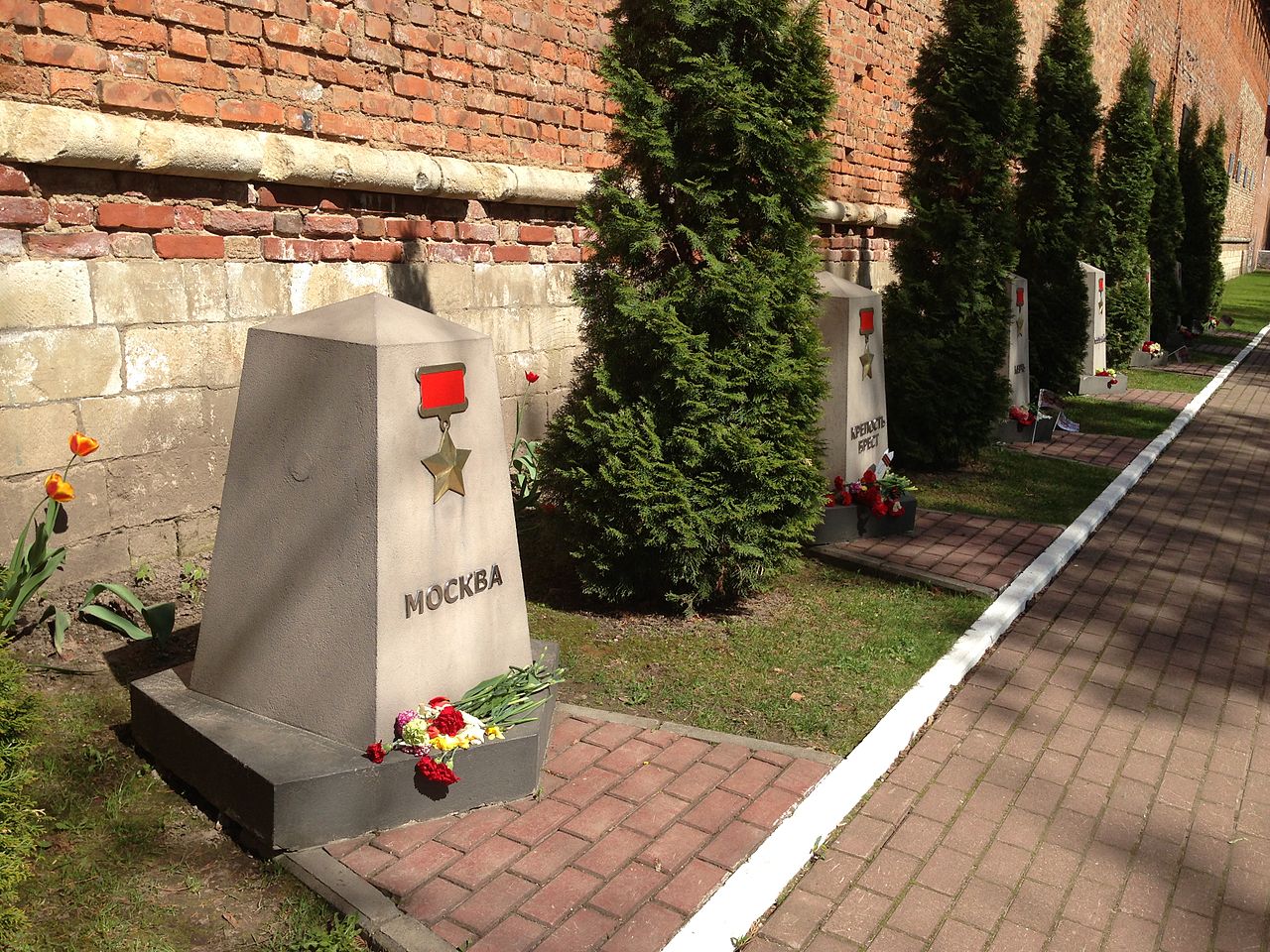 Města-hrdinové -
TAJUPLNÁ/ZÁHADNÁ/MYSTICKÁ MÍSTA – Tungusskij meteorit na Sibiři, Skala Parus v Gelendžiku, Ďjatlovův průsmyk na Uralu…
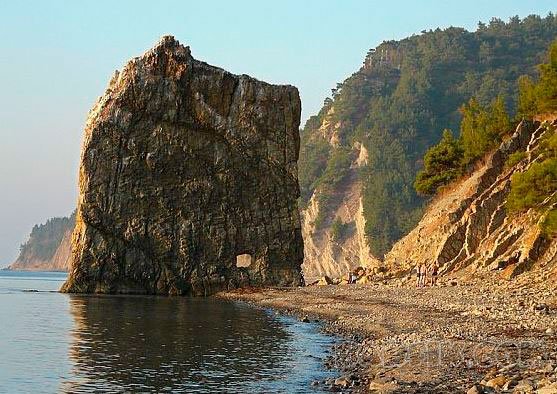 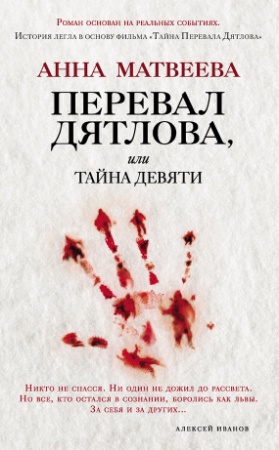 Kosmický turizmus 
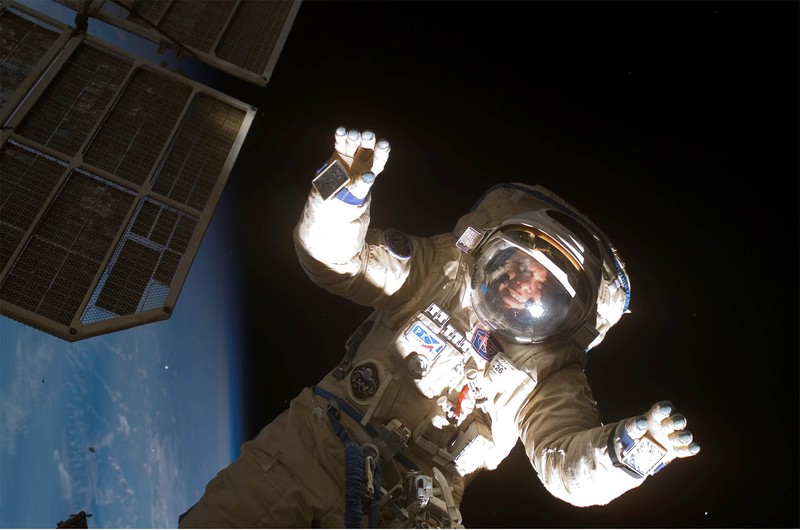 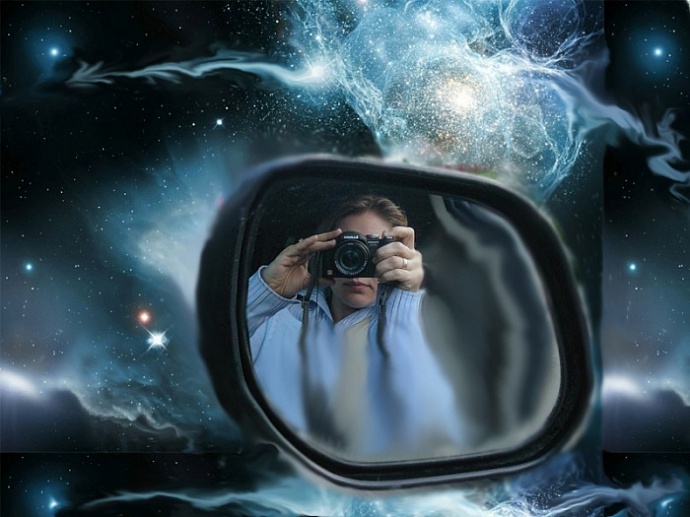 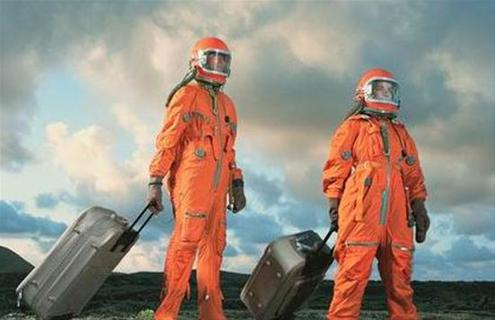 ?
«Золотое кольцо России»„Zlatý okruh Moskvy“
Сергиев Посад (раньше?)
Переславль-Залесский
Ростов Великий (какой есть еще?)
Ярославль
Кострома
Иваново
Суздаль
Владимир 


Александров, Боголюбово, Гороховец, Гусь-Хрустальный, Дмитров, Калязин, Кидекша, Москва, Муром, Мышкин, Палех, Плёс, Рыбинск, Тутаев, Углич, Юрьев-Польский, Шуя – спорный список
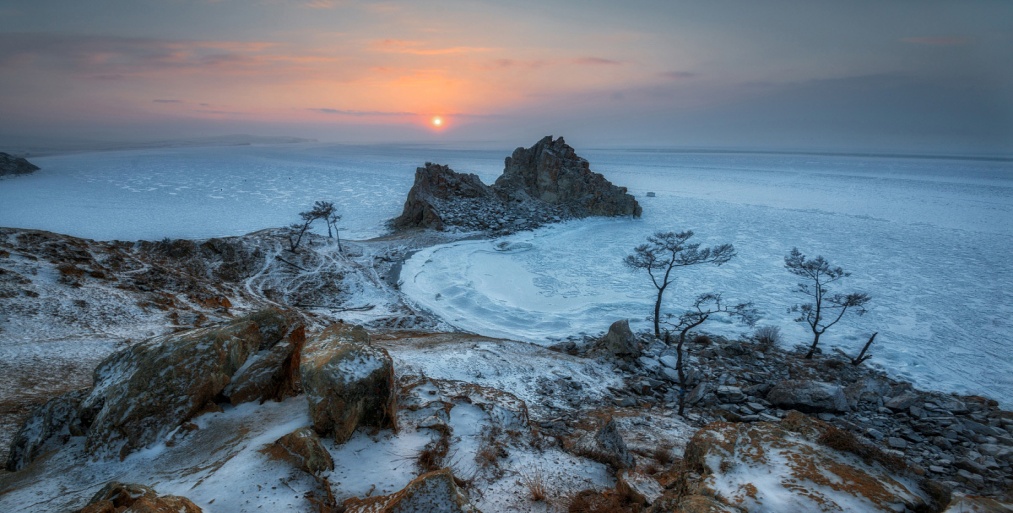 ,
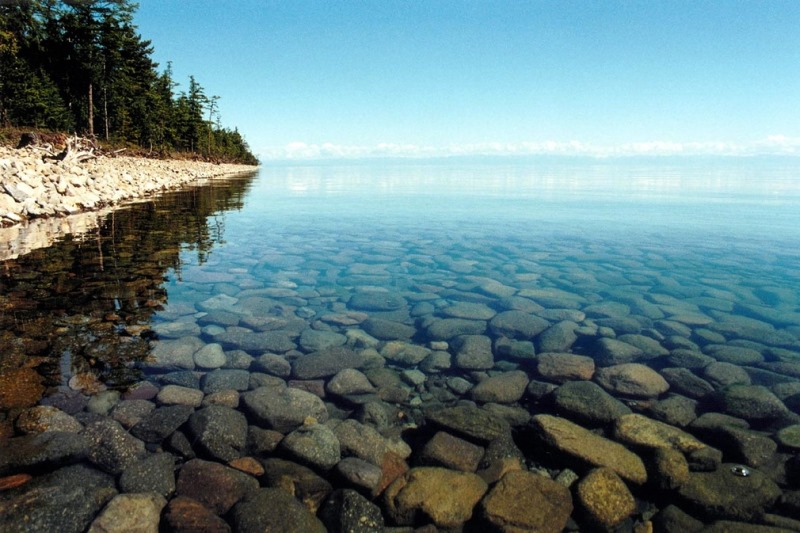 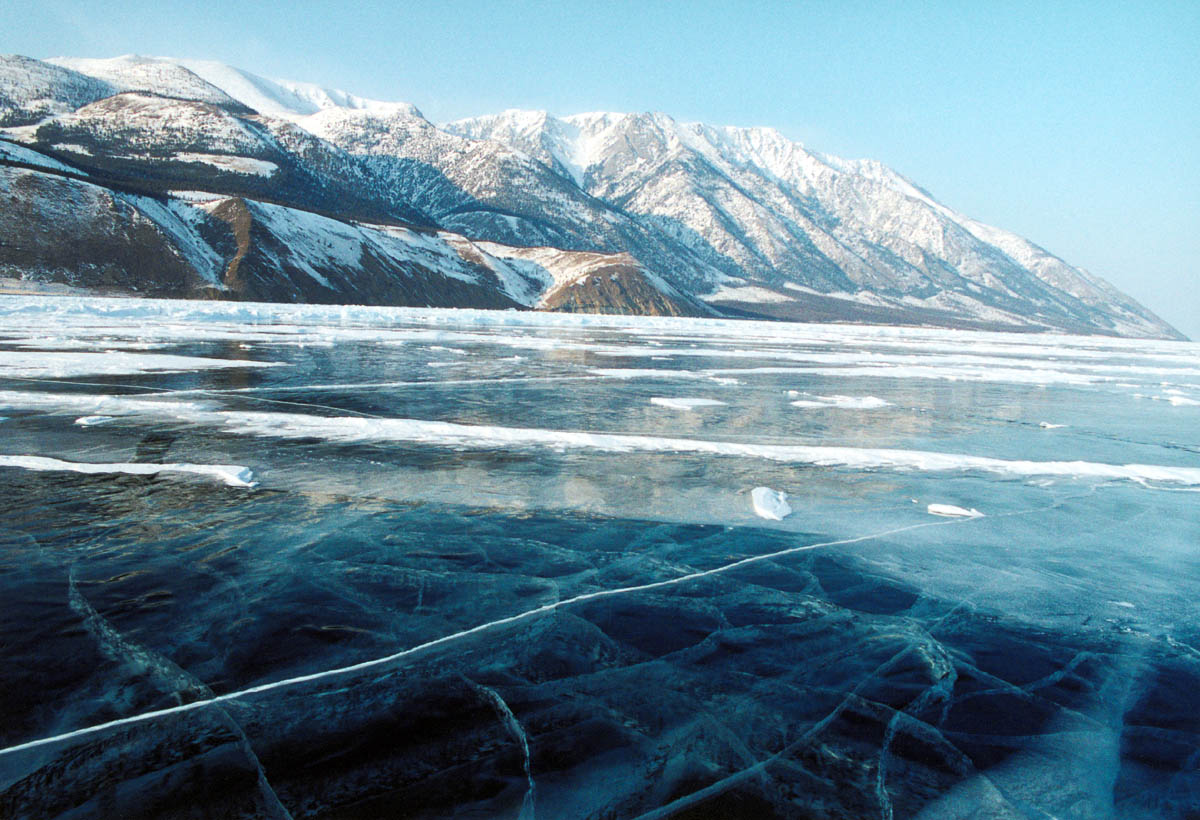 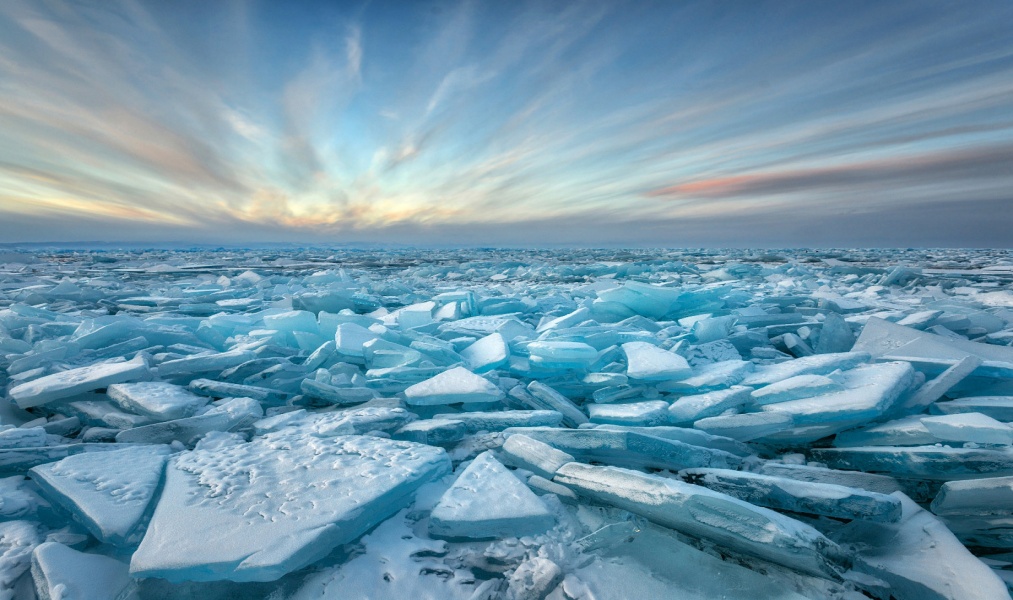 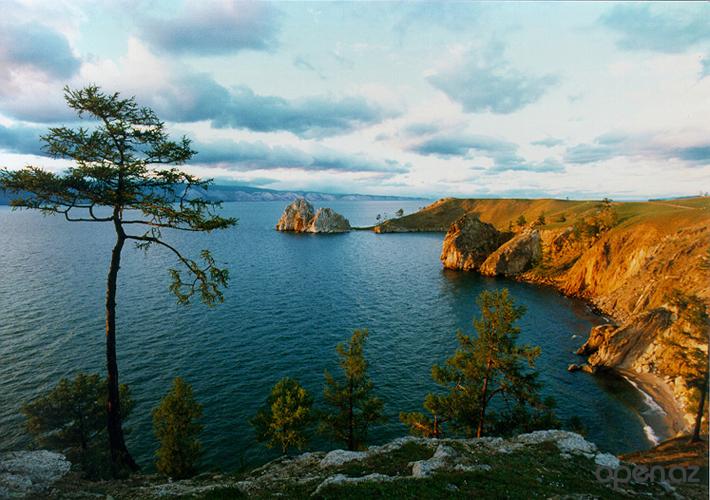 Bajkal
Озеро в России
Озеро тектонического происхождения в южной части Восточной Сибири, самое глубокое озеро на планете, крупнейший природный резервуар пресной воды. Озеро и прибрежные территории отличаются уникальным разнообразием флоры и фауны. 
Площадь31 722 км²
Максимальная глубина1 642 м
Города Иркутск
Впадают Селенга, Верхняя Ангара, Баргузин
PAMÁTKY UNESCO – 26
Исторический центр Санкт-Петербурга
Архитектурный ансамбль Кижи
Московский Кремль и Красная площадь
Исторические памятники Новгорода и окрестностей
Соловецкие острова – исторический и культурный комплекс
Белокаменные памятники Владимира и Суздаля
Троице-Сергиевская лавра
Церковь Вознесения в Коломенском
Девственные леса Коми
Озеро Байкал
Вулканы Камчатки
Золотые Алтайские горы
Западный Кавказ
Казанский Кремль
Ферапонтов монастырь
Кушская коса
Центральный Сихотэ-Алинь
Убсунурская котловина
Цитадель, старый город и крепость Дербента
Остров Врангеля
Новодевичий монастырь
Исторический центр Ярославля
Геодезическая дуга Струве
Плато Путорана
Ленские столбы
Архитектурно-исторический комплекс Булгар
Великий Устюг Velikij Usťjug
KDO JSME – 
RUSKÉ STŘEDISKO VĚDY A KULTURY 
V PRAZE?
RUSKÉ STŘEDISKO VĚDY A KULTURY V PRAZE
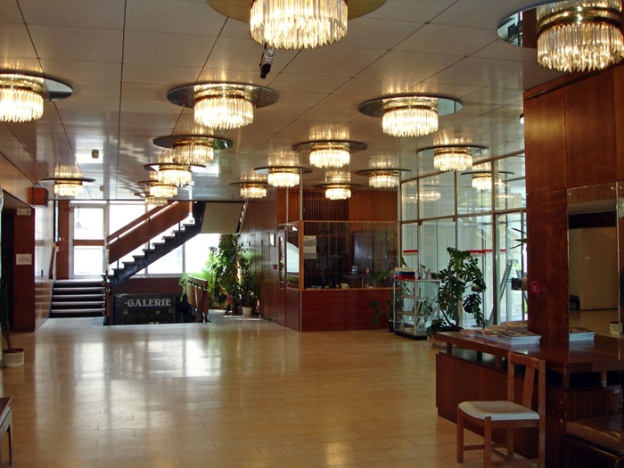 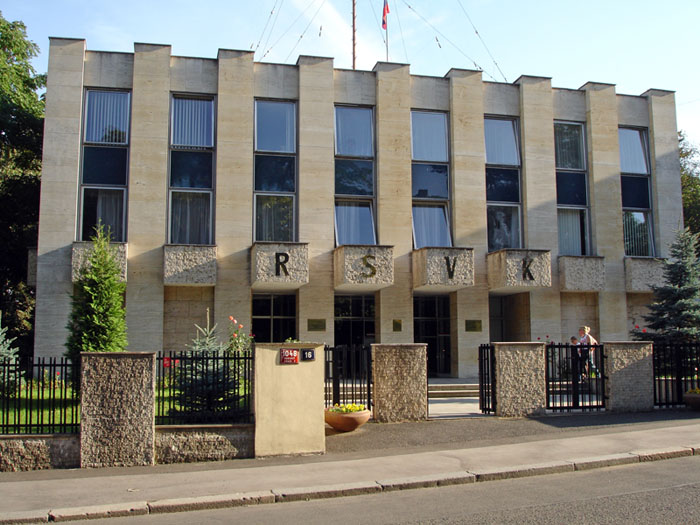 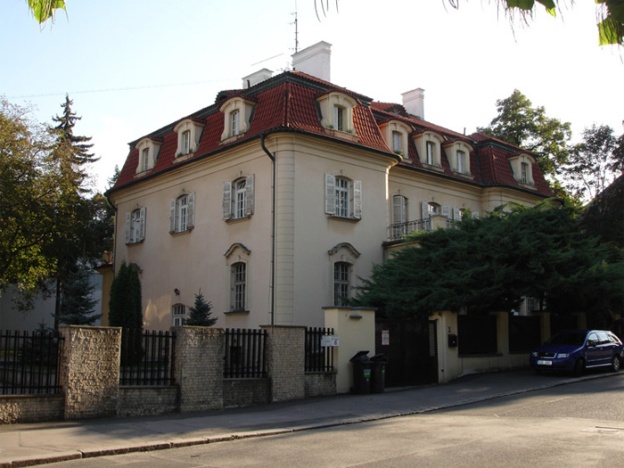 ZASTUPITELSTVÍ ROSSOTRUDNIČESTVA

(Federální agentury pro záležitosti společenství nezávislých států, 
krajanů žijících v zahraničí a mezinárodní humanitární spolupráce)
 
       V ČESKÉ REPUBLICE
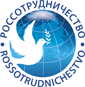 věda
kultura
výstavy
soutěže
vzdělávání
kurzy ruského jazyka
podpora krajanů
mezinárodní certifikované zkoušky z ruského jazyka
Studium v Rusku
Ujednání 
mezi Ministerstvem školství Ruské federace 

a Ministerstvem školství, mládeže a tělovýchovy 
České republiky 

o spolupráci v oblasti školství a vědy na léta 2001-2004, které se automaticky prolonguje dodnes
Federální zákon ze dne 29. prosince 2012 č. 273 – FZ „O vzdělávání v Ruské federaci“

Rozhodnutí vlády Ruské federace ze dne 8. října 2013 
č. 891 „O stanovení kvóty na vzdělávání pro cizince a osoby bez občanství v RF“

Nařízení Ministerstva pro školství a vědu RF ze dne 28. července 2014 č. 844 „O způsobu přijímání cizinců a osob bez občanství ke studiu v mezích stanovené vládou RF kvóty na vzdělávání cizinců a osob bez občanství v RF“
Od roku 2015 
Je Rusko zařazeno 
do programu
 ERASMUS+
Od roku 2010
 Boloňský proces
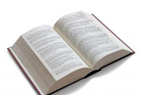 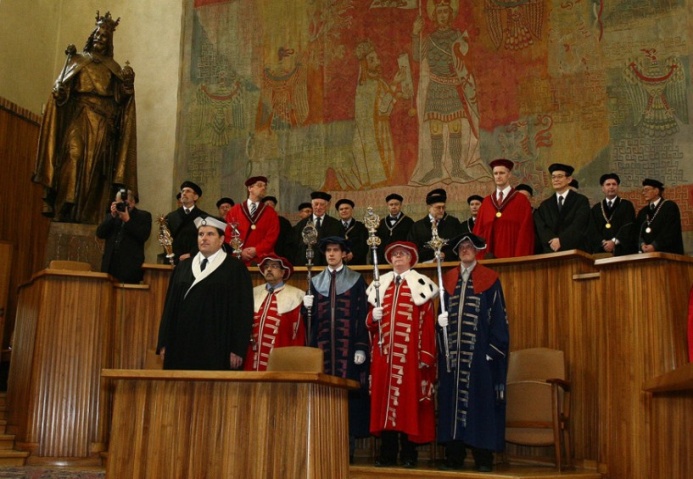 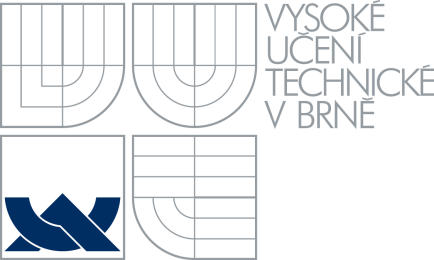 Česká republika:

- přibližně 10 500 000 obyvatel

 - 28 veřejných vysokých škol (vzdělání bezplatné)
 - 44 soukromých vysokých škol (vzdělání placené)
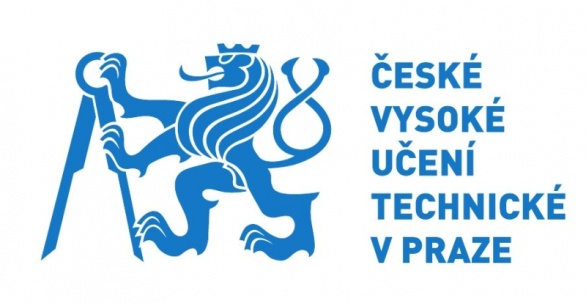 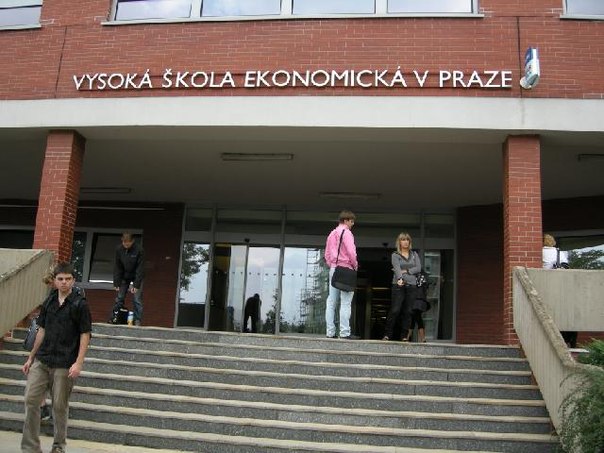 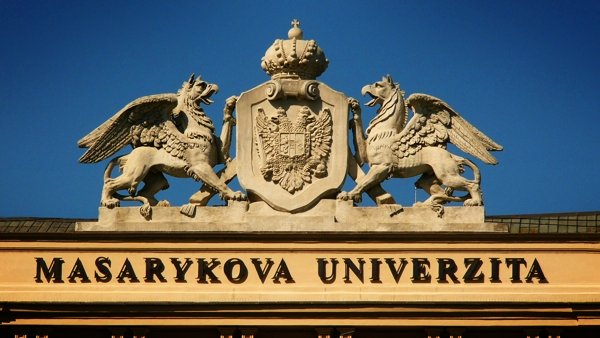 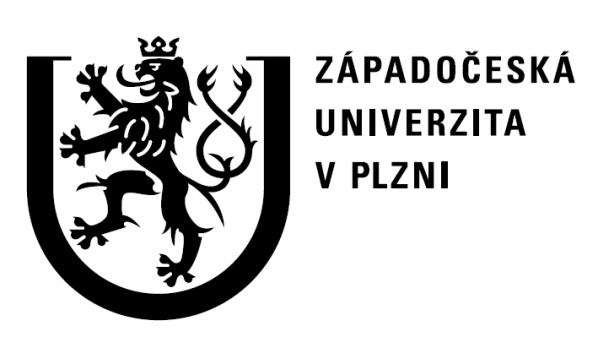 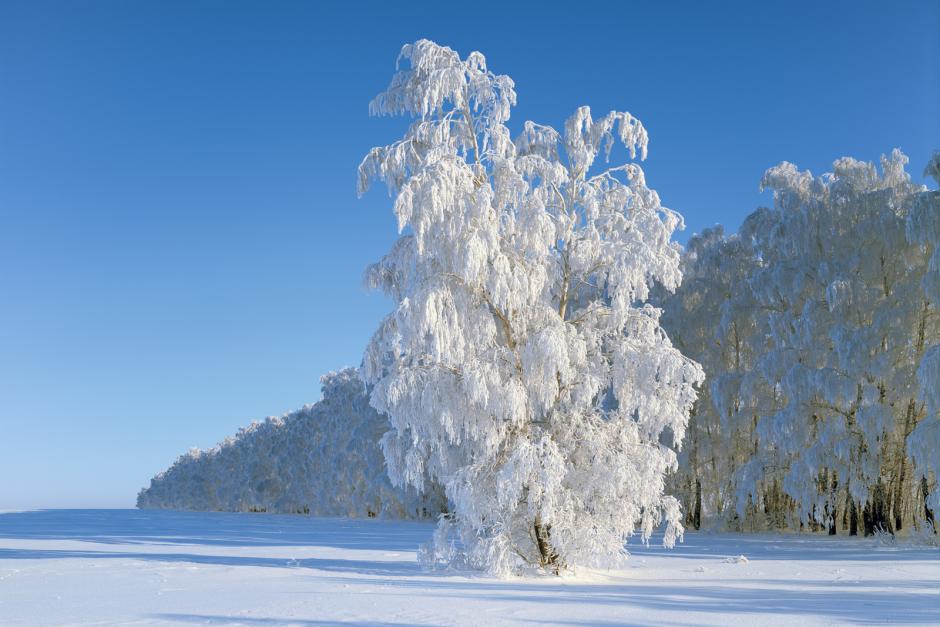 RUSKÁ FEDERACE
146 000 000 obyvatel

 3009 veřejných vysokých škol
 1028 soukromých vysokých škol
ve všech školách

můžete studovat
i vy

všechny programy a obory
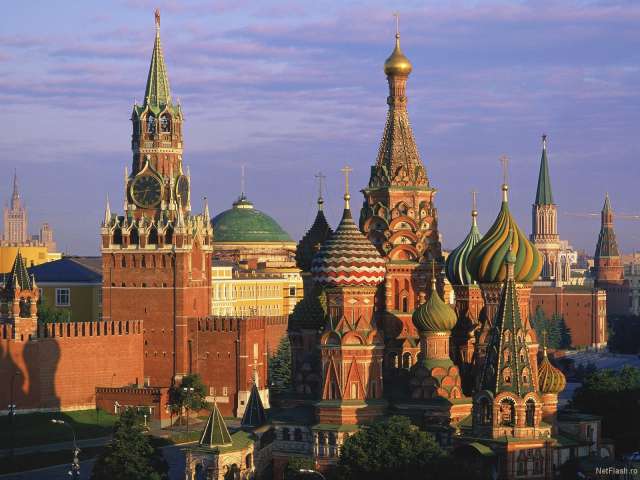 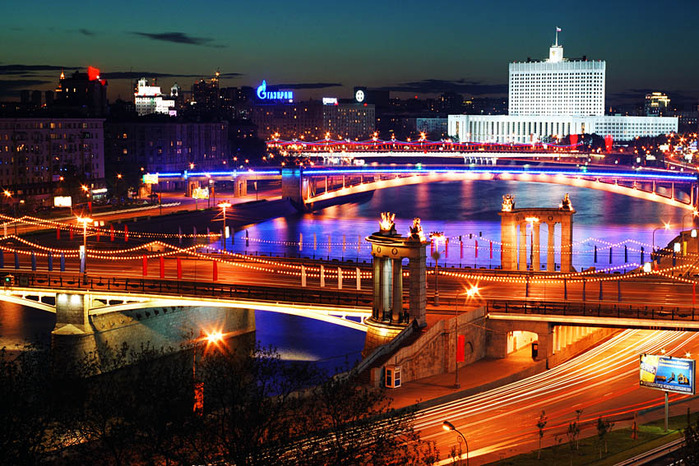 MOSKVA
- PŘIBLIŽNĚ 12 000 000 OBYVATEL

 - 294 UNIVERZIT A VYSOKÝCH ŠKOL
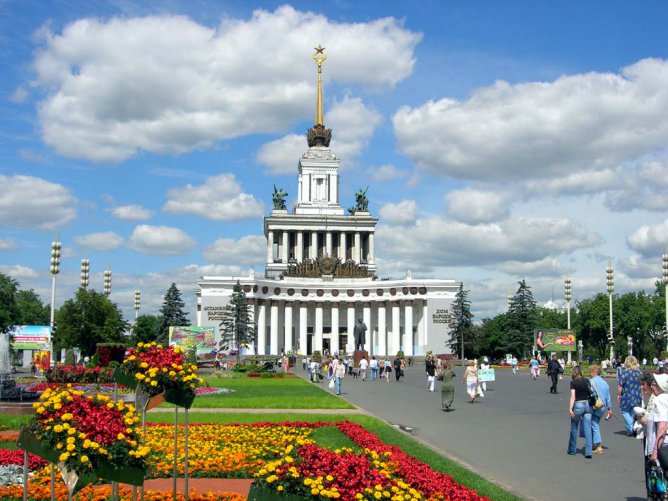 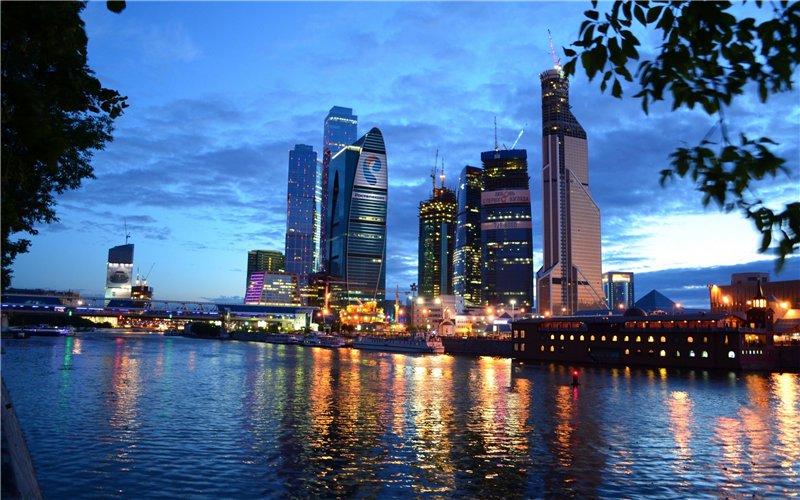 JAKÉ VYSOKÉ ŠKOLYZNÁTEV RUSKU?
- Moskevská státní Lomonosovova univerzita
- Petrohradská státní univerzita
- Ruská univerzita družby národů
- Moskevská státní vysoká škola mezinárodních vztahů 
- Moskevská státní technická univerzita M.E.Baumana
- Vysoká škola ekonomická
- Uralská státní univerzita
- Ruská ekonomická univerzita G.V.Plechanova
- Nižegorodská státní univerzita N.I.Lobačevského
- lékařské, polytechnické, letecké a jiné ……………………………
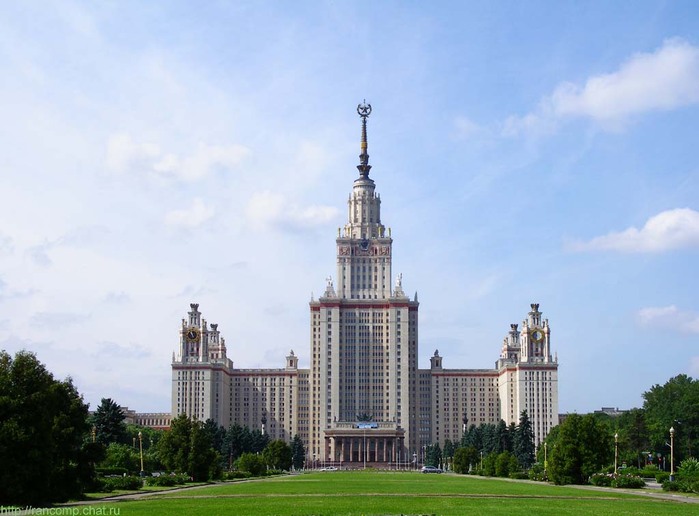 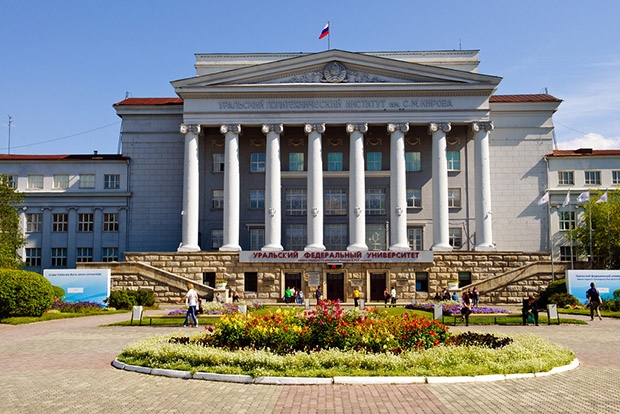 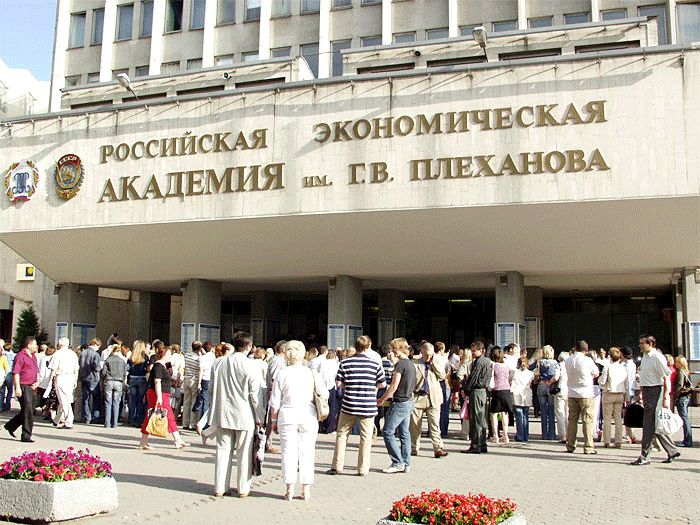 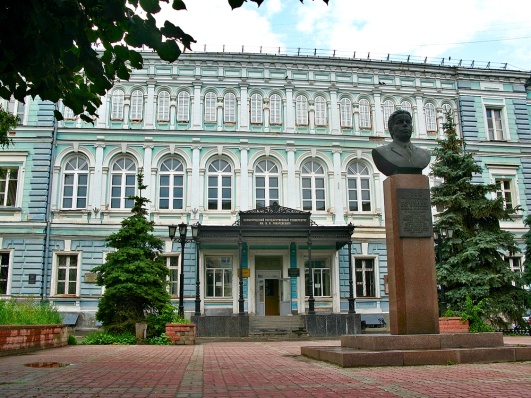 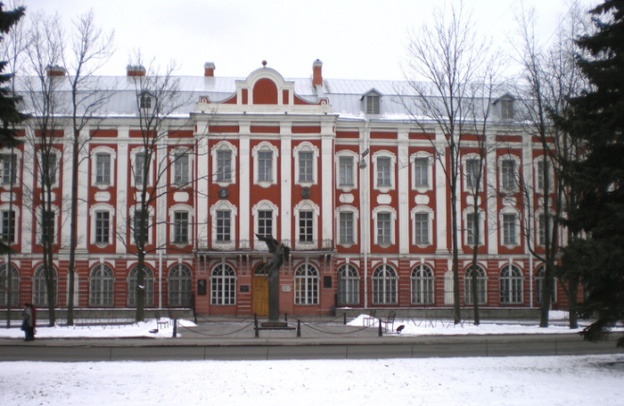 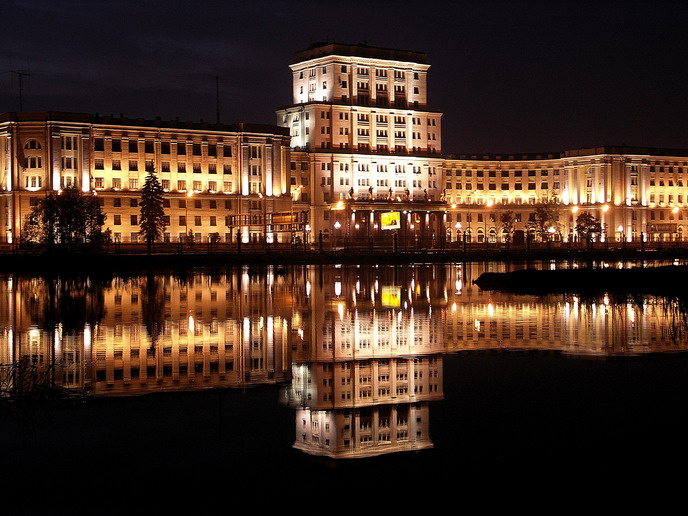 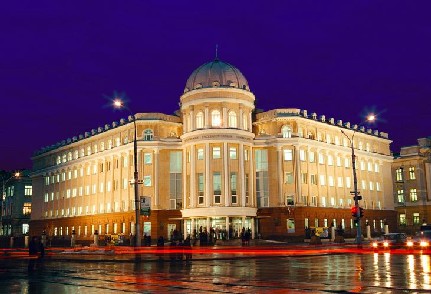 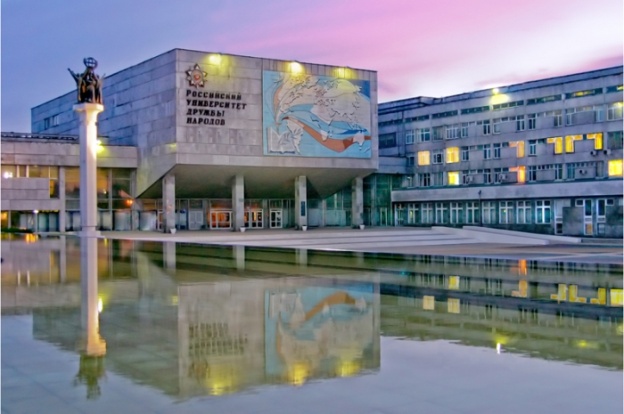 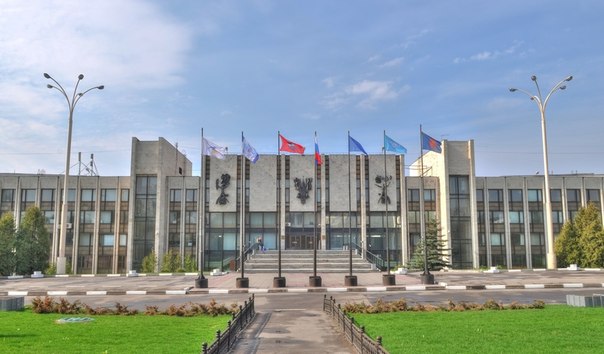 DIPLOMATICKÁ AKADEMIE MZV RF
Bakalářské studium
Mezinárodní vztahy
Světová ekonomika
právo
Navazující magisterské studium
Mezinárodní vztahy
Ekonomika
Právo
Management
Doktorantura 
www.dipacademy.ru
MGIMO MZV RFMoskevská státní vysoká škola (univerzita) mezinárodních vztahůpři Ministerstvu zahraničních věcí
Bakalářské studium
Mezinárodní vztahy                     54 cizí jazyky
Světová ekonomika
Právo
Navazující magisterské studium
Mezinárodní vztahy   Mezinárodní vztahy
Ekonomika                   Finance a úvěry, 
Právo                             Státní správa
Management                Sociologie                     PR
Politologie                     Lingvistika                    Žurnalistika

Doktorantura 
www.mgimo.ru
ÚROVNĚ STUDIA:
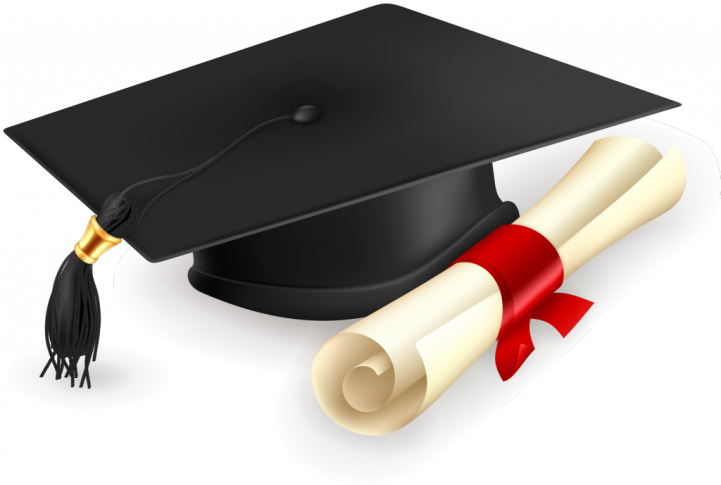 Úplný kurz studia:

Střední speciální vzdělání

Bakalářské studium (4 roky)
Magisterské studium (2 roky)
Specialitet (příprava specialisty, 5 let) 
Aspirantura (3 roky)
Internatura (3 roky)
A TAKÉ:
Doplňkové odborné vzdělání (druhé vysokoškolské, zvýšení kvalifikace, rekvalifikace, Letní škola, Letní škola pro vyučující ruštiny)

Studijní stáže pro všechny úrovně vzdělání – 
	5 / 10 měsíců

Akademické/vědecké pobyty
Co k tomu potřebujete?
Znalost ruštiny
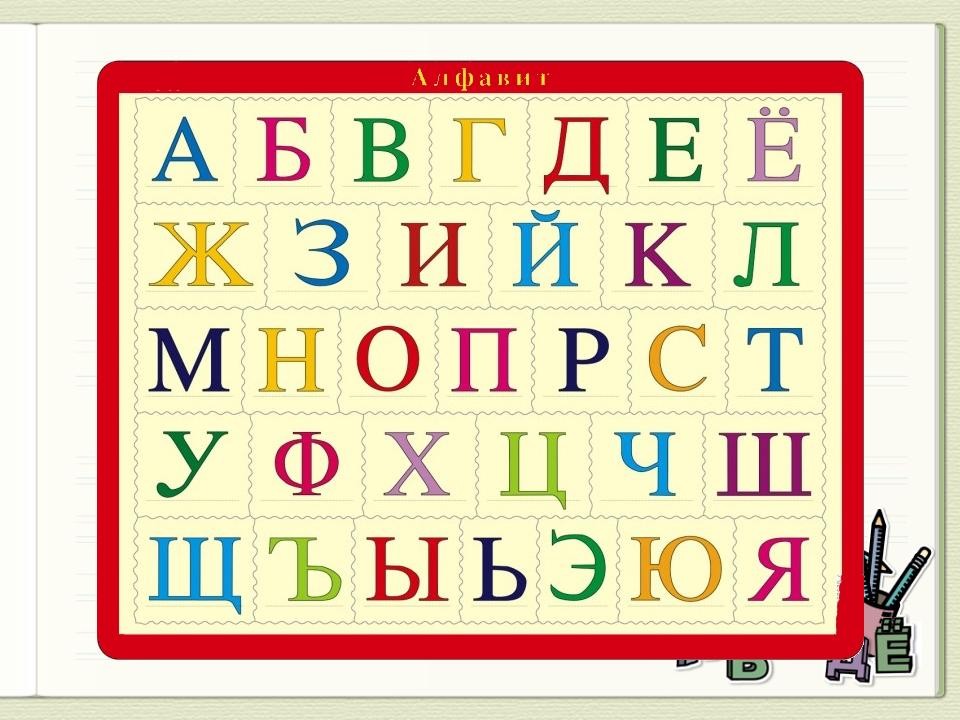 PROČ RUSKY?Ruský jazyk v Evropě
Mateřština pro 1% Evropanů

Rusky mluví celkem 7% občanů EU

V Čechách kolem 1% rusky mluvících obyvatel

Ruština „se vrací“ jako obor na VŠ,
na gymnázia - jako hlavní a druhý cizí jazyk
Několik krokůk výuce ruského jazyka
Kurzy v Ruském středisku vědy a kultury:
denní, večerní, intenzivní, individuální, obchodní, speciální semináře, příprava ke zkouškám, konzultace, testy
Letní škola v ČR
Studium ruštiny na gymnáziu, VOŠ, VŠ, na kurzech

Mezinárodní certifikát pro všechny úrovně
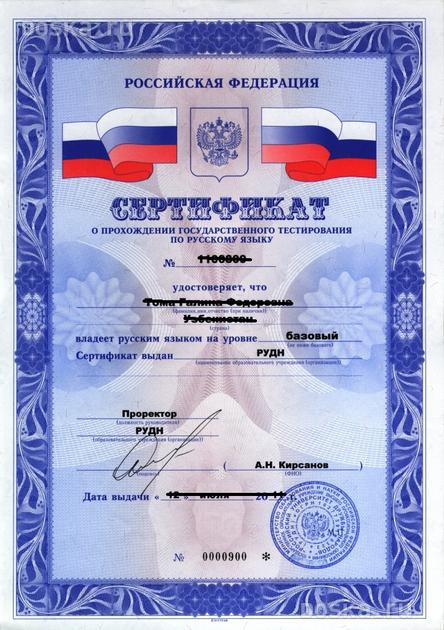 NEBO
Roční přípravný kurz ruského jazyka
(pro začátečníky)

jako příprava ke studiu v ruštině

ke všem programům vzdělávání v Rusku 

(hradí se z prostředků federálního rozpočtu Ruska
 včetně vyplácení stipendia)
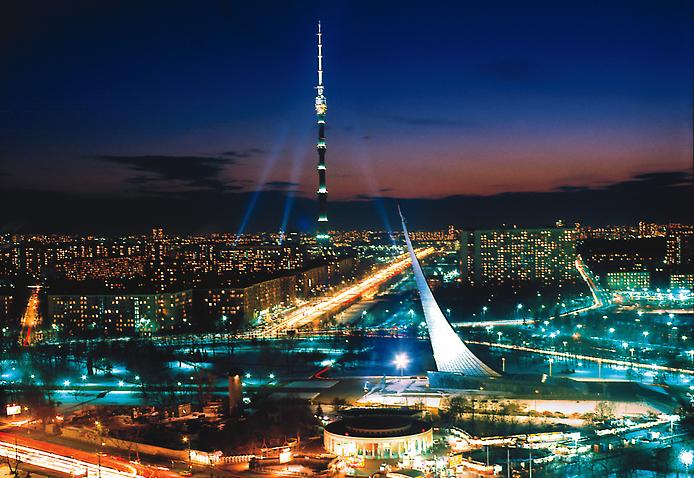 NEBO
LETNÍ JAZYKOVÁ ŠKOLA V RUSKU

Institut ruského jazyka А.S.Puškina

Letní školy ruského jazyka jako cizího jazyka 
na dalších 50 univerzitách v Rusku
LETNÍ JAZYKOVÁ ŠKOLA V RUSKU
začátečnici od nuly
pokročilí na všech úrovních
speciální metodický kurz pro vyučující ruštiny jako cizího jazyka 
speciální kurz ruštiny s odborným zaměřením (ekonomika, dějiny, podnikání, reálie atd.)

Certifikát absolventa kurzu 
Certifikát úrovně znalosti ruského jazyka
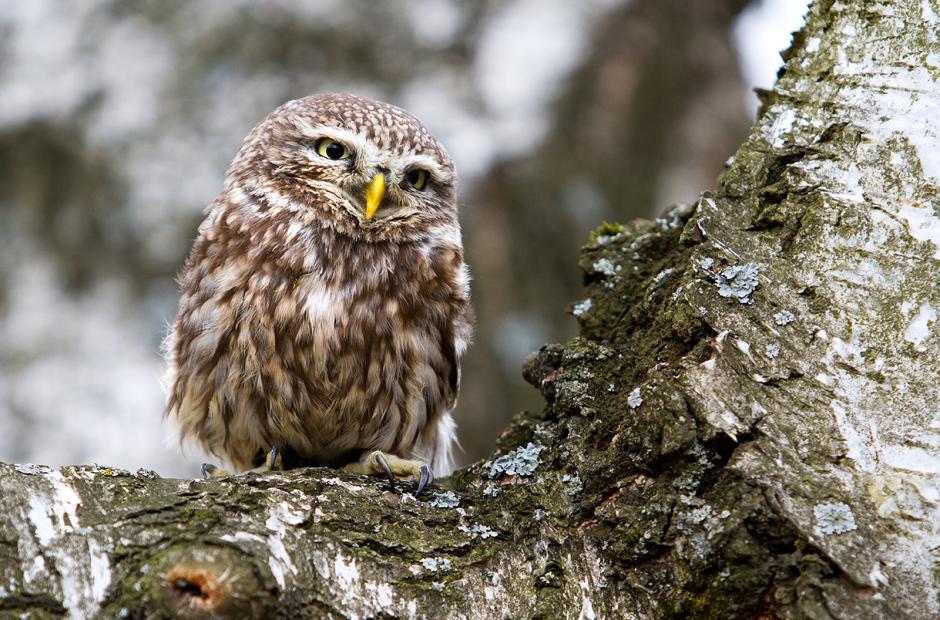 JAK STUDOVAT V RUSKU?
PODAT PŘIHLÁŠKU PROSTŘEDNICTVÍM MINISTERSTVA ŠKOLSTVÍ, MLÁDEŽE A TĚLOVÝCHOVY České republiky (za finanční podpory MŠMT- úhrada cestovného a stipendium) – www.msmt.cz, www.dzs.cz

NEBO

2. PODAT PŘIHLÁŠKU PŘES RUSKÉ STŘEDISKO VĚDY A KULTURY - www.rsvk.cz
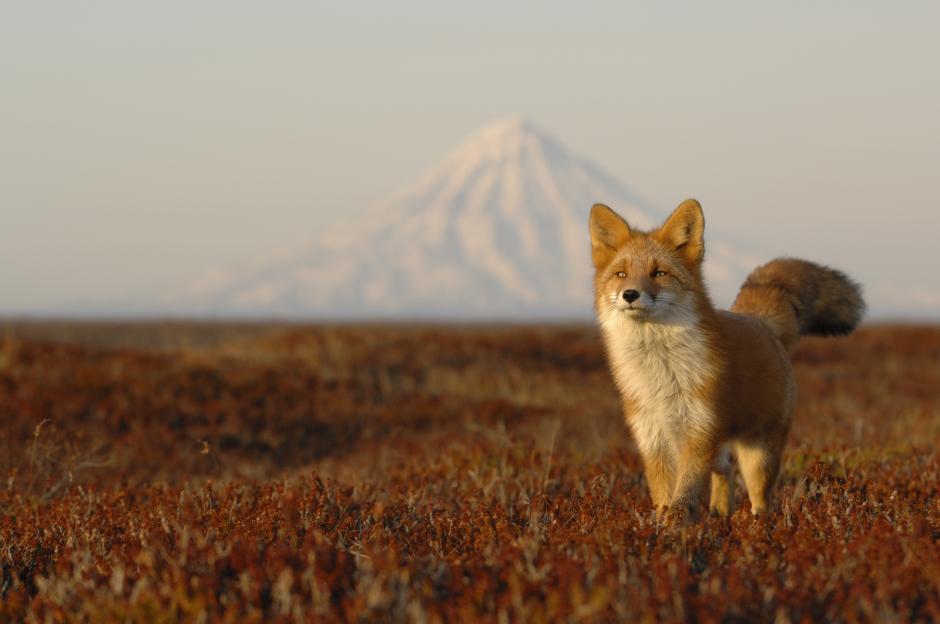 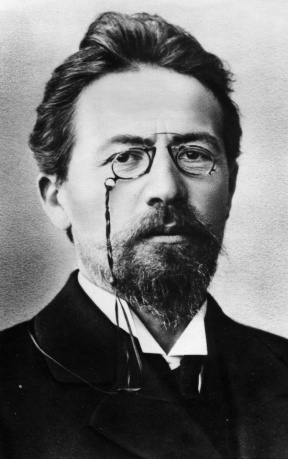 PROČ DO RUSKA?
přesvědčit se, že Rusko je zajímavá země 
 najít kamarády v Rusku  
 zamilovat se do Ruska    
 uvidět rodnou zemi Petra Velikého, Kateřiny Veliké, P.Čajkovského, B.Pasternaka, A.Puškina, L.Tolstého, F.Dostojevského, A.Čechova, Ju.Gagarina, A.Tarkovského, M.Cvetajevé, A.Sacharova, V.Charlamova…. Skupiny «T.A.T.U.» a malého Kolji Svěráka…
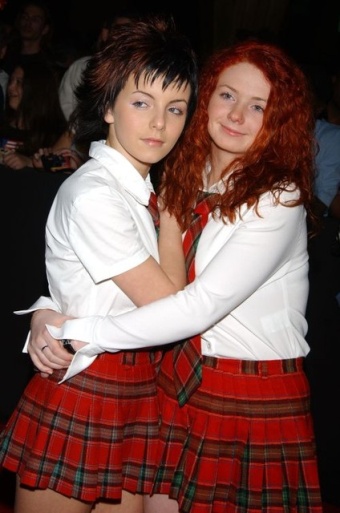 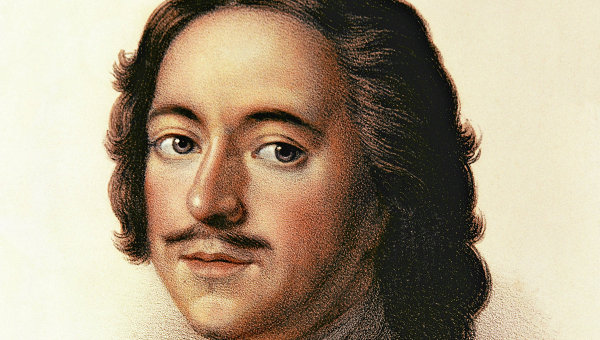 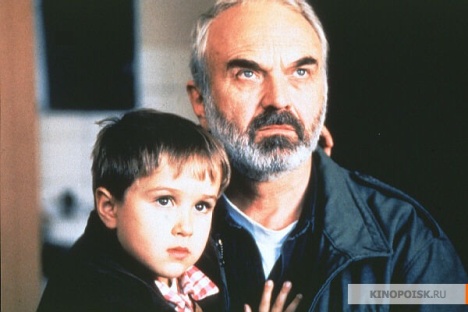 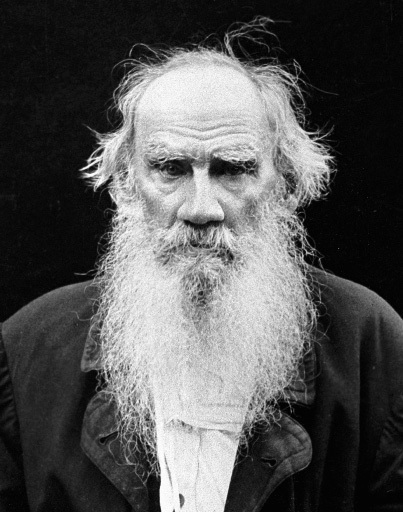 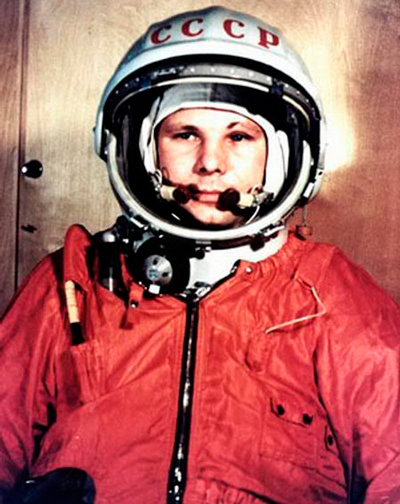 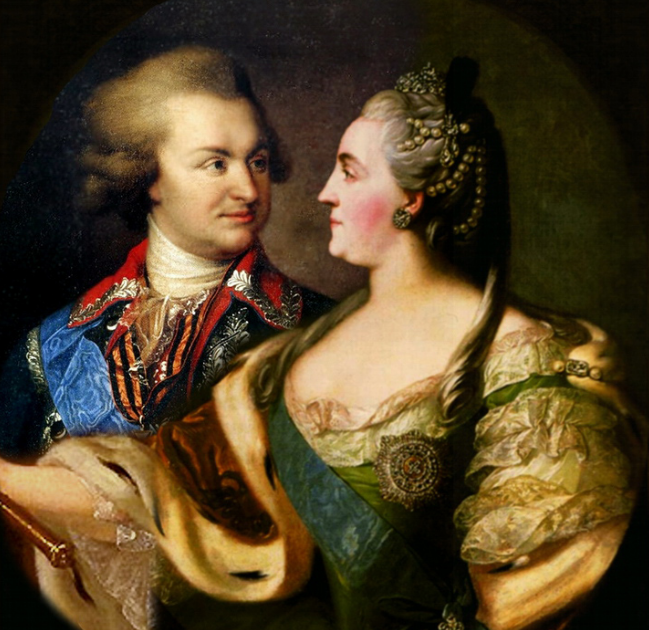 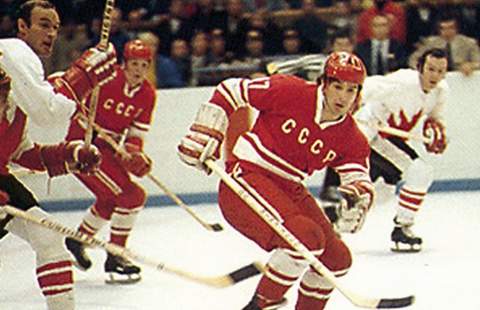 Ještě váháte?
Vzpomeňte na ruskou zmrzlinu, Žigulika, ruskou čokoládu, Bolšoj teatr, bohatýra Ilju Muromce…

















Naučit se rusky a podívat se na Jen počkej, zajíci!.. a… Mrazíka…
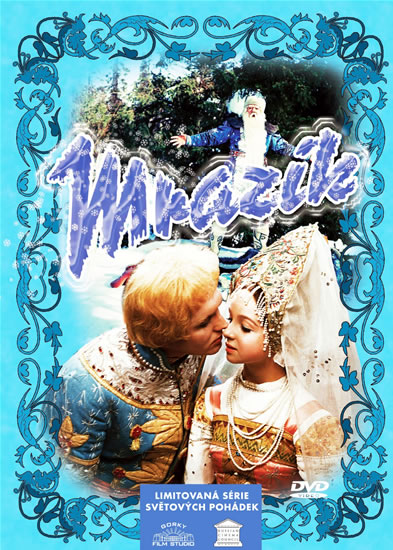 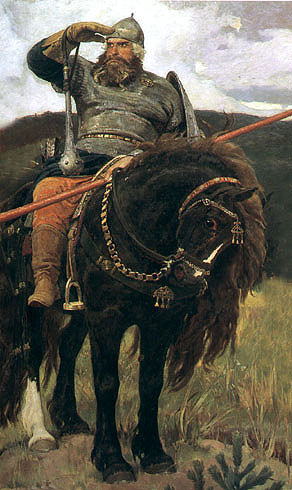 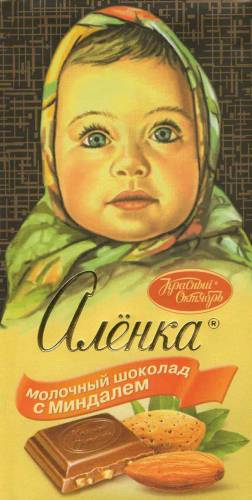 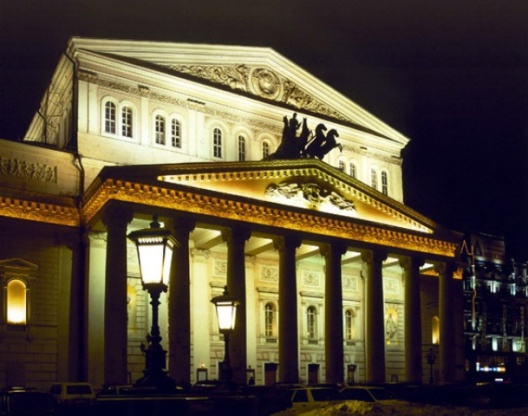 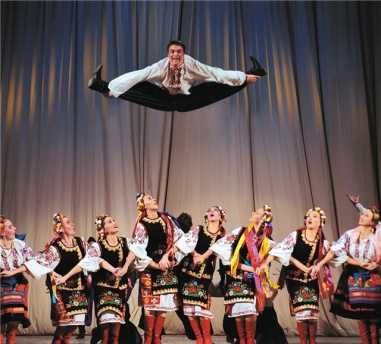 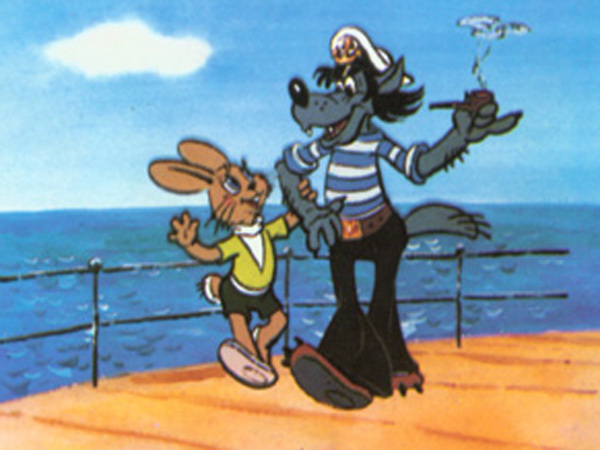 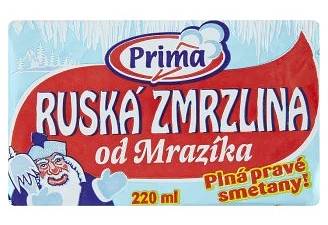 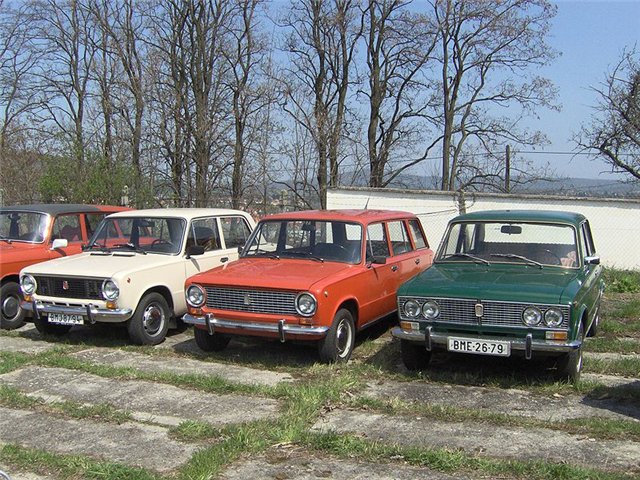 STUDIUM V RUSKU
KVALITNÍ

BEZPLATNÉ

UZNÁVÁ SE V ČESKÉ REPUBLICE (NOSTRIFIKACE)
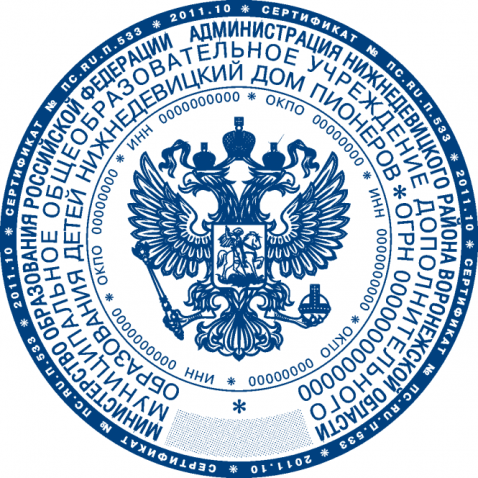 JAKÉ DOKLADY POTŘEBUJETE?
Dotazník a barevnou fotografii
Motivační dopis
Doklad o ukončeném vzdělání
Výpis známek a hodin ze současného studia
Seznam publikací
Lékařské potvrzení
Test HIV
Kopie cestovního pasu
Diplomy, osvědčení, certifikáty atd. vítězů a účastníků mezinárodních a národních soutěží a olympiád
Všechny doklady musí být přeloženy do ruského jazyka
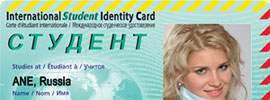 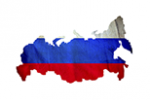 NAVŠTIVTE RUSKO
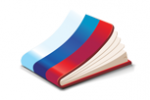 ZÍSKEJTE VZDĚLÁNÍ
   v RUSKU
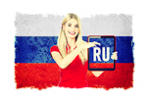 TERMÍNY PODÁNÍ PŘIHLÁŠKY NA ŠKOLNÍ ROK 2018-19DO 20. PROSINCE 2017
BLIŽŠÍ INFORMACE, SEZNAM VYSOKÝCH ŠKOL,PROGRAMŮ A SPECIALIZACÍnajdete na
WWW.RUSSIA-EDU.RU
nebo
RUSSIA.STUDY
UŽITEČNÉ ODKAZY
Ministerstvo školství a vědy RF http://минобрнауки.рф/

Rossotrudničestvo http://rs.gov.ru/

Rosobrnadzor (otázky uznání zahraničních dokladů 
o vzdělání a /nebo kvalifikaci): 
http://obrnadzor.gov.ru/
Kontakty
На Заторце 16, Прага-6, станция метро Градчанска  
Na Zátorce 16, Praha-6, metro Hradčanská






	
VERONIKA NOVOSELOVA

 www.rsvk.cz
kurzy ruského jazyka: www.rsvk.cz/kurzy
DĚKUJEME ZA POZORNOST